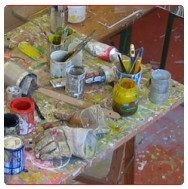 Les Ateliers du CR2PA
Regards croisés SAE GED
Atelier N° 21
jeudi 25 janvier 2018 
(14h-17h)

Chez   	…
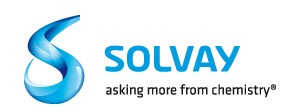 16  participants
Sommaire
Rappel des principes  et agenda       10 mn
Présentation et tour de table   30 mn
Présentation de l’entreprise invitante	15 mn 
Présentation « regards croisés GED/SAE »  40 min
Pause 			10 min
Echanges au sein de l’atelier 	30 min
Restitution des échanges 	30 min
Conclusion de l’atelier		15 min
Annexes
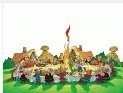 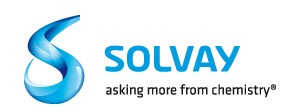 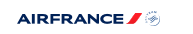 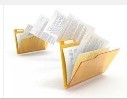 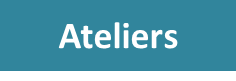 Rappel des objectifs
Mettre en place un lieu de rencontre pour entretenir une dynamique au sein du CR2PA
Disposer d’un lieu de partage, de mise en commun, de recherche et de transmission de savoir
Réaliser le lien entre le référentiel existant ou en devenir du CR2PA et les attentes des membres

Organisation des ateliers
Rencontres régulières tous Les deux mois
Ateliers ouverts à tous les adhérents
Participants pouvant être différents d’un atelier à l’autre 
Groupe de 12 à 15 personnes plus adapté afin de permettre des échanges de fond
Une démarche de confidentialité :
Participants libres d'utiliser les informations collectées à cette occasion, mais ils ne doivent révéler ni l'identité, ni l'affiliation des personnes à l'origine de ces informations
de même qu'ils ne doivent pas révéler l'identité des autres participants
Des ordres du jour organisés par thème
Lors de chaque atelier travail par groupe de trois personnes pendant 30 mn suivi d’une restitution
Participants
Collecte des mots clefs employés suite à la présentation de chacun lors du tour de table
Programme des ateliers
Programme de 2018 
 
Atelier n°22 : Archivage probant des informations nativement numériques
15/02/2018 14:00 à 17:00
François Delion 
Lieu : A définir Atelier n° 23 : Audit et validation de la chaîne de numérisation de substitution des archives papier22 mars 2017 14h00  17h00
Marine Guénerais , Marie Laperdrix
Lieu : Ministère des finances MINEFI
Atelier n° 24 : Mise en œuvre d'un SAE pour les documents enregistrés sur les partages bureautiques.31 mai 2018  14h00  17h00
Fabrice ReuzéLieu : Banque de France





N.B. : Mode opératoire précis à aborder par les nouveaux animateurs avec Bernard Ouillon (Présentation PPT, réunion de cadrage en amont sur la conduite des ateliers et la préparation de la thématique, présence d’un référent Ateliers lors des ateliers).
AGENDA
Prochaines manifestations du Club
Réunions plénières :   (prévisionnel, à confirmer)

Table-ronde CR2PA : 




Autres manifestations




En bref
A LIRE et A VOIR
Blogs
Nouvelles diverses sur le groupe Linkedin
7
Présentation de l’entreprise Solvay
Sylvie PIVA
8
Regards croisés SAE GED
Sylvie PIVAT / Catherine VINCENS DE TAPOL / Jean-Pierre BLAS
9
GED versus SAE: Deux outils complémentaires aux finalités distinctes
Confusion fréquente entre gestion électronique des documents (GED) et archivage électronique (SAE) 

« j’ai archivé dans la GED, donc pas besoin d’un SAE ». 

 Confusion souvent entretenue par les éditeurs de logiciels, (rencontrez-les en ayant creusé le sujet en amont!)
Atelier CR2PA GED vs SAE  25/01/2018
L’archivage en vue d’ensemble des outils SI
Hébergeur
numérique
SAE

Documents à enjeux  dans la durée de RTE

Ou 

Records
 
Norme 
42013
15489
Poste de travail
Records
Documents, Courriels
Répertoires réseaux
Messagerie
GED  Sharepoint
GED  Sharepoint
GED / Sharepoint /signature-cachet électronique/ intranet
Documents
Records
TAP
Records
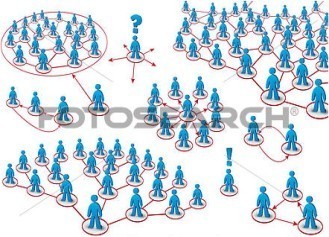 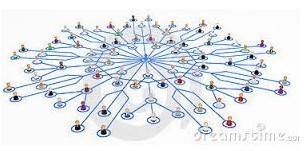 GED  Sharepoint
GED  Sharepoint
SI Métier
Données structurées et 
Données non structurées
Records
Utilisateurs métier
Legal - Knowledge management
Versement automatique
externe
Records ou documents à enjeux à conserver dans la durée
Atelier CR2PA GED vs SAE  25/01/2018
Projet SAE Air France
Aujourd’hui les différents services d’AF stockent des documents électroniques importants sur des disques durs internes ou externes, des réseaux partagés parfois saturés, différentes GED: 
supports non adaptés et souvent non sécurisés.
 Difficultés pour retrouver les documents.
 Pertes de données.
Solution SAE choisie après un appel d’offres.
Objectif: Mise en opération en mai 2018
La Direction Générale Economie Finance sera pilote pour l’utilisation de l’outil
Puis déploiement progressif sur 4 ans pour adresser les besoins de toutes les directions d’Air France
Travail important de préparation en amont: Plan de classement/ Référentiel de conservation.
Atelier CR2PA GED vs SAE  25/01/2018
Exemple Air France
Plusieurs GED coexistent:
DOK: la GED du système qualité
Mezzoteam: la GED de la direction Immobilier et services
Mydoc: GED tous métiers ( Factures/ bulletins de paye…) basé sur Cmod –outil IBM
…

Comment ces GED et le futur SAE se différencient-ils? 
Le SAE va-t-il se substituer à certaines GED?
Atelier CR2PA GED vs SAE  25/01/2018
Travaux en groupe
Qu’est-ce qui caractérise la GED ?
Qu’est-ce qui caractérise le SAE ?
Cycle de vie des documents: positionnement GED vs SAE
Fonctionnalités GED
Fonctionnalités SAE
Recommandations
Exemples dans vos entreprises
Atelier CR2PA GED vs SAE  25/01/2018
LA GED
GED, gestion électronique des documents, ( « EDMS » : Electronic Document Management System) 
Gestion du stockage des documents électroniques, par la gestion des métadonnées.
Permet de réaliser les diverses étapes de la chaine de traitement d’un document. 
Met principalement en œuvre des systèmes d’acquisition, d’indexation, de classement, de stockage, d’accès et de consultation des documents. 
Prend en compte le besoin de gestion des documents selon leur cycle de vie. 
4 étapes majeures : l’acquisition, l’indexation, le stockage et la diffusion.
Permet de gérer l’accès aux différentes versions d’un document ainsi que les workflows de validation.
Atelier CR2PA GED vs SAE  25/01/2018
Le SAE
SAE, système d’archivage électronique,  ( « digital preservation system » ou « ERMS » : Electronic Records Management System, ou « Electronic Archiving System »)

Va au-delà du simple stockage des données.

Intègre des règles de records management définies par l’entreprise (durée de conservation, typologie des documents, niveau de confidentialité, etc..).
Atelier CR2PA GED vs SAE  25/01/2018
GED vs SAE
Deux outils complémentaires, mais orientés vers des finalités différentes. 
En commun:
 nécessité de structurer la base documentaire par un plan de classement
 l’utilisation de métadonnées pour décrire les documents
 la conservation des documents électroniques
l’usage de  moteurs de recherche efficaces, 
     Finalités différentes: 
Objectif premier d’une GED: faciliter l’accès aux documents. 
Principales fonctions: recherche,  gestion des différentes versions, processus de publication
répond à une problématique métier et d’efficacité opérationnelle
outil collectif pour la production et la diffusion documentaire. 
Un SAE assure principalement la conservation sécurisée des documents sur des durées définies qui peuvent être très longues.
 spécialisé sur la pérennisation de documents électroniques. 
4 objectifs : traçabilité, sécurité, pérennité et intégrité. Ces deux derniers objectifs diffèrent de la GED. 
spécificité du SAE: assurer la valeur probante d’un document. Lorsqu’un document est intégré au système, il devient dès lors impossible de le modifier.
Métadonnée : donnée servant à définir ou décrire une autre donnée quel que soit son support (papier ou électronique). Un exemple type est d'associer à une donnée la date à laquelle elle a été produite ou enregistrée.
Atelier CR2PA GED vs SAE  25/01/2018
Le cycle de vie
T0: validation du document qui prend sa forme définitive

T1: Fin de l’utilité du document dans le processus métier (lié à un évènement ex : clôture du dossier/ fin de contrat/départ d’un salarié de l’entreprise…)  

T2 : Fin du besoin de conservation pour des raisons juridiques ou besoin d’information nécessaire à l’activité.
de la phase d’utilisation opérationnelle.
Nom du projet / 27/06/2018
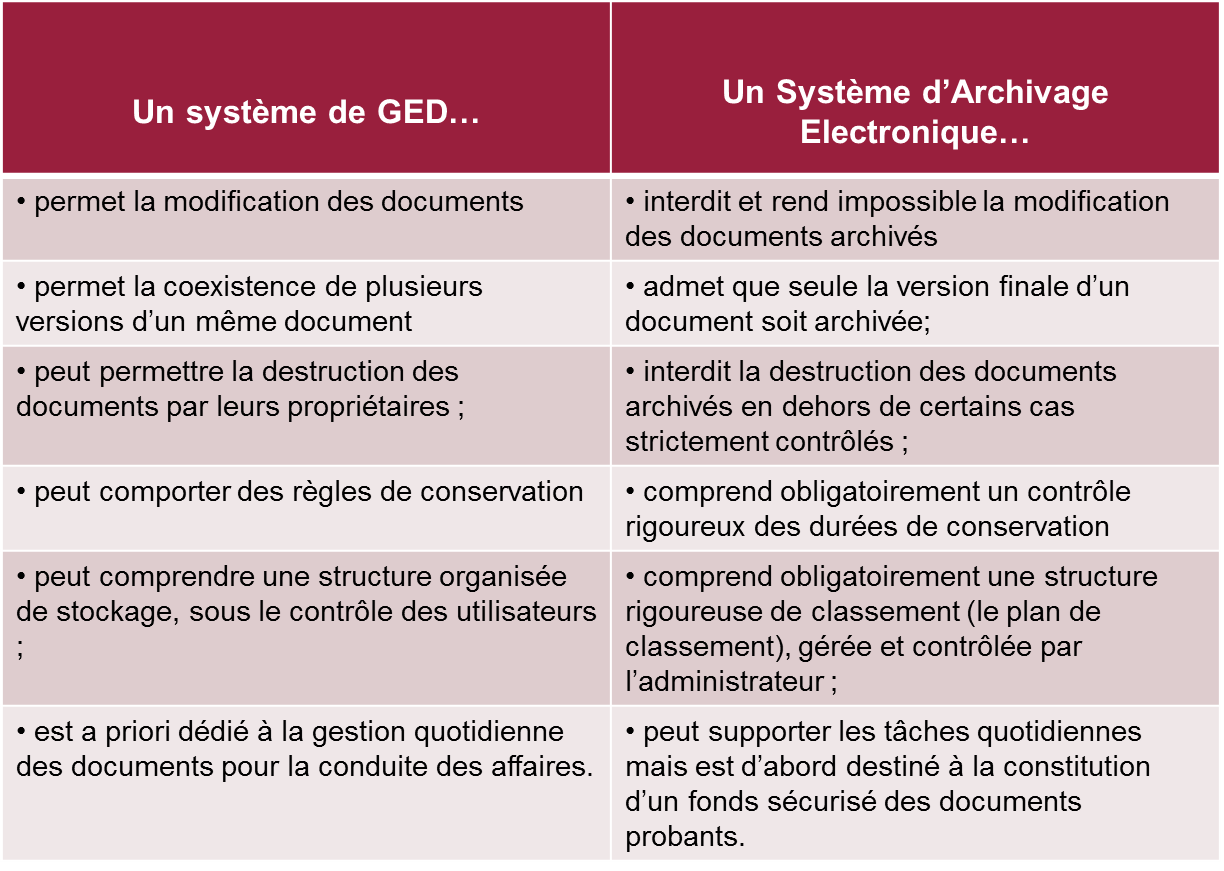 En résumé  GED et Archivage - Vision comparative
Source MoReq
Nom du projet / 27/06/2018
Mots clefs ou thèmes ou points clefs lors de  la restitution des groupes
Groupe 1 : Monique, Sylvie, Nathalie, Anne
Nathalie a mis en place un SAE il y a 4 ans. Elle trouve que c’est un système très complexe pour l’utilisateur. Elle n’est pas certaine que le SAE soit la solution mais préconise plutôt l’idée d’un outil qui permettrait de tagger des documents comme engageants (et qui resteraient dans la GED) associé à un puissant moteur de recherche pour les retrouver.
Sylvie ajoute néanmoins qu’ on ne peut retrouver dans ces GED tout ce qui fait la spécificité du SAE : horodatage, intégrité, etc.. Cependant elle admet que la frontière entre GED et SAE devient de plus en plus floue. Elle ajoute que les métadonnées n’étant pas forcément renseignées, cela pose un problème pour retrouver ces données. Elle préconise de réaliser des actions fortes de sensibilisation aux bonnes pratiques de l’archivage.
Nathalie ajoute que le document taggé archive peut être incorporé à un cycle de vie de document.
Sylvie ajoute qu’il y a un enjeu économique important à bien gérer les délais de conservation.
Mots clefs ou thèmes ou points clefs lors de  la restitution des groupes
Groupe 2 : Agnès, Françoise, Camille, Florent.
En préalable, Florent préfère parler de besoins fonctionnels (de GED et de SAE) plutôt que d’outils. Les GED gèrent le cycle de vie du document dans une dimension souvent projet alors que le SAE est un dispositif se préoccupant de l’intégrité des données.
A un moment donné, on doit assister à un basculement fonctionnel du document de la GED dans le SAE. Le groupe imagine que le document reste dans la GED pendant que ce document contient des données opérationnelles mais ce choix n’est pas systématique.
Enfin, il faut noter qu’un besoin d’archivage commence à se retrouver dans d’autres objets que des documents : des données informatiques, des blogs, du collaboratif, des chats, des wiki, etc…
Groupe 3 : Estelle, Chantal, Line, Bruno.
LA GED est plutôt liée au travail collaboratif, au cycle de vie du document, à la gestion opérationnelle. On retrouve dans le SAE des documents figés.
La première question est le passage du document de la GED vers la SAE: rupture de la chaine de confiance entre les 2 outils (nécessité de traçabilité).
La caractéristique du plan de classement est différente dans les 2 outils : il est vivant, reflet de l’organisation dans une GED, il est stable, reflet des activités dans le SAE.
Une recommandation pour l’ingénierie collaborative : les propriétés des données constitutifs d’une GED doivent être assurées pour éviter la perte de document dans la vie d’un projet.
THEMATIQUES ATELIERS (RAPPEL)
 
Valeur probatoire des procédures versus coffre forts
Ex : Dans un établissement public un agent comptable demande La signature de tous Les documents et doit ensuite Les conserver pour des raisons réglementaires dans un coffre- fort.
Expérience de mise en place d'un outil de SAE / Mise en place d'un SAE
Comment identifier et conserver les documents originaux
Gestion des emails / Réflexions sur Les courriels / La notion de mails engageants / Archivage des mails engageants / Archivage des mails Organisation de la traçabilité
Arriéré papier+ accroissement de L'électronique= ordre à respecter si Les deux sujets sont à traiter
Durée et nombre d'intervenants sur un projet d'archivage électronique ?
Démarche de gestion de risque notamment documentaire.  Archivage à valeur probante des informations nativement numériques en interne et en externe.
Le profil d’un archiviste dans une entreprise, sa lettre de missions…
La définition de la fonction recherche dans un système d’archivage
Comment faire vivre un SAE mixte papier numérique?
Comment archiver des données sur des systèmes externes en SAS et la gestion de la sécurité
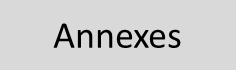 23
THEMATIQUES ATELIERS (RAPPEL) (suite)
 
Tableau de pilotage et indicateurs de base ou générique sur les stocks sur les flux
Building Information Modeling (BIM )ou Modélisation des données du bâtiment (MIB) et son archivage (à examiner en terme d’évolution) 
EIDAS electronic identification and signature :  Le règlement e-IDAS remplace la directive 1999/93/CE sur la signature électronique. Son domaine d’application est cependant plus large et s’étend à l’identification électronique, aux services de confiance, y inclut la signature électronique, le cachet électronique, à l’horodatage électronique, aux services d’envoi recommandé électronique, à l’authentification de site internet et, enfin, aux documents électroniques.
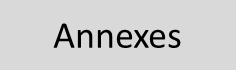 24
LES PROPOSITIONS D’INTERVENTIONS
 
Florent VINCENT  THALES
Outillage ECM SAE RM
démarche de mise en place
Dématérialisation

Nathalie JUBIN. GDF Suez
La mise en place d'un SAE

François DELION BOUYGUES TCM
Les exigences liées à l'archivage probant des informations nativement numériques en interne et en externe retenues chez Bouygues TCM (courant 2016 lors de l’achèvement de la démarche en cours  au sein de l’entreprise)

Bernard Ouillon RTE
Méthodologie expression des besoins
Méthodologie étude d’opportunité
Méthodologie étude de faisabilité
Un projet
Analyse de risque
….
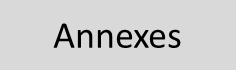 25
Propositions de GTs
GT 1 Cf. atelier de janvier 2016 chez Systra
Objectif : Se rapprocher sur les durées de conservation entre CIL et Archivage, 
Proposition d’un travail en s’appuyant sur les rex de chacune des entreprises du CR2PA avec un travail commun CIL et Archivistes
A valider par le bureau éxécutif du CR2PA
GT 2 pour réflexions à mener sur Cf. atelier de février 2016 chez Renault
	plan de classement
	un SAE
Le système
L’outil
Le référentiel d’archivage, 
La notion de conservation et de conservation dégradée (stockage? Sauvegarde?....)
Méthode ARCATEGTM
……
Les différents cycles de vie en fonction des cultures d’entreprises…?
A examiner 
Définitions 
Avec une analyse exhaustive montrant l’intérêt ou non en fonction de différents critères (analyse de risque, culture d’entreprise, moyens financiers, législation, entreprise de service public avec fonds historique, entreprise privé ….) de mettre en œuvre ces outils ou système.
Identifier des systèmes dégradées de conservation en fonction des besoins de l’entreprise.

Compétences souhaitées au sein du GT : 1 archiviste, 1 documentaliste, 1 utilisateur en terme d’archivage managérial, une entreprise sans relation avec les archives publiques, un représentation d’administration….
GT3 suite à atelier du 23 mars 2015 aux Archives des Yvelines
Mise en place de fiches recensant les outils et les références du publics pouvant servir aux privés.
26